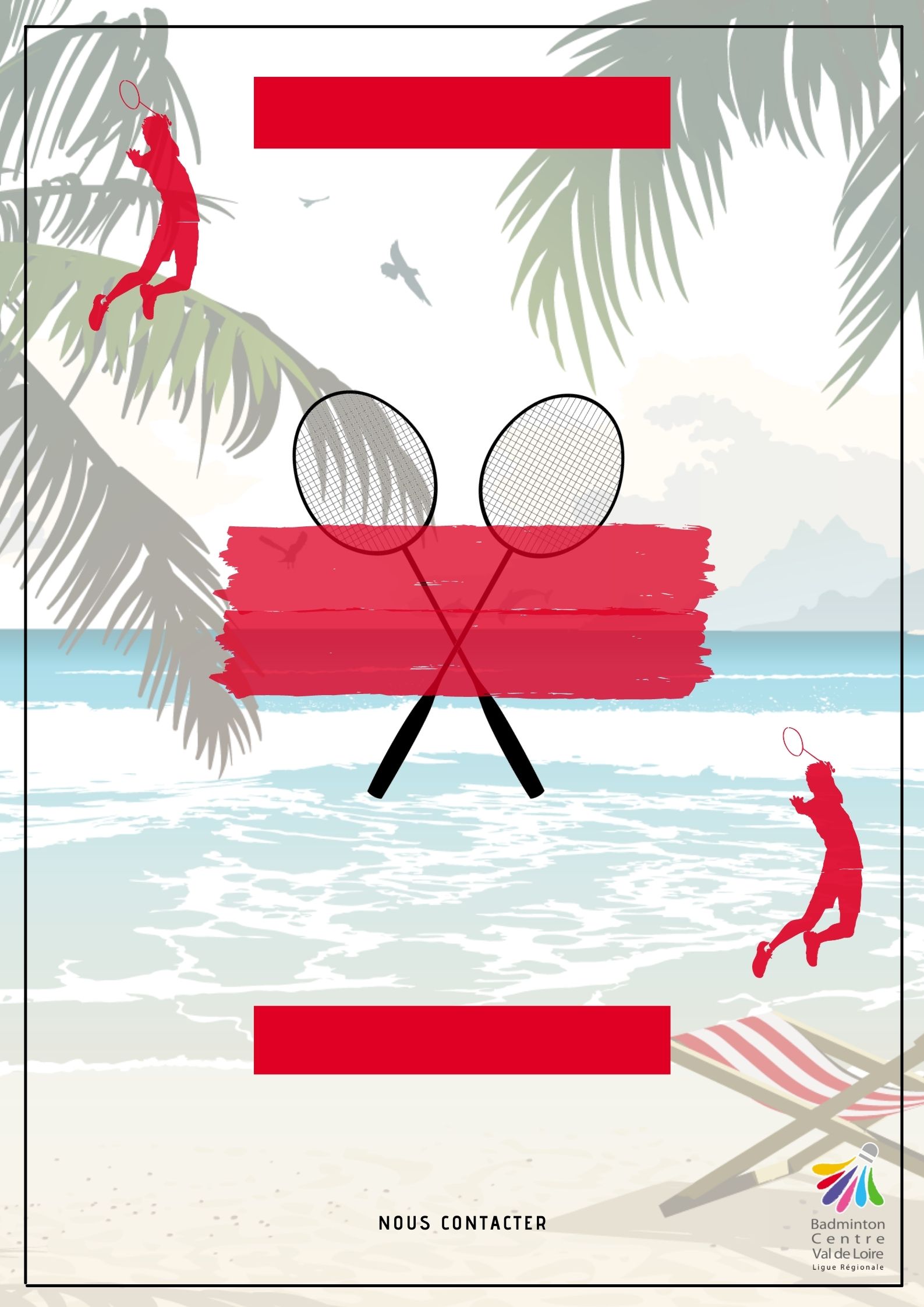 COMITE D’INDRE
ADRESSE POSTALE
- ORGANISE PAR BADMINTON -
AIR
BADMINTON
CENTRE-VAL DE LOIRE
16 H – 20 H
23 JUILLET 2021
badminton@cvl.fr  - 06 00 00 00 00
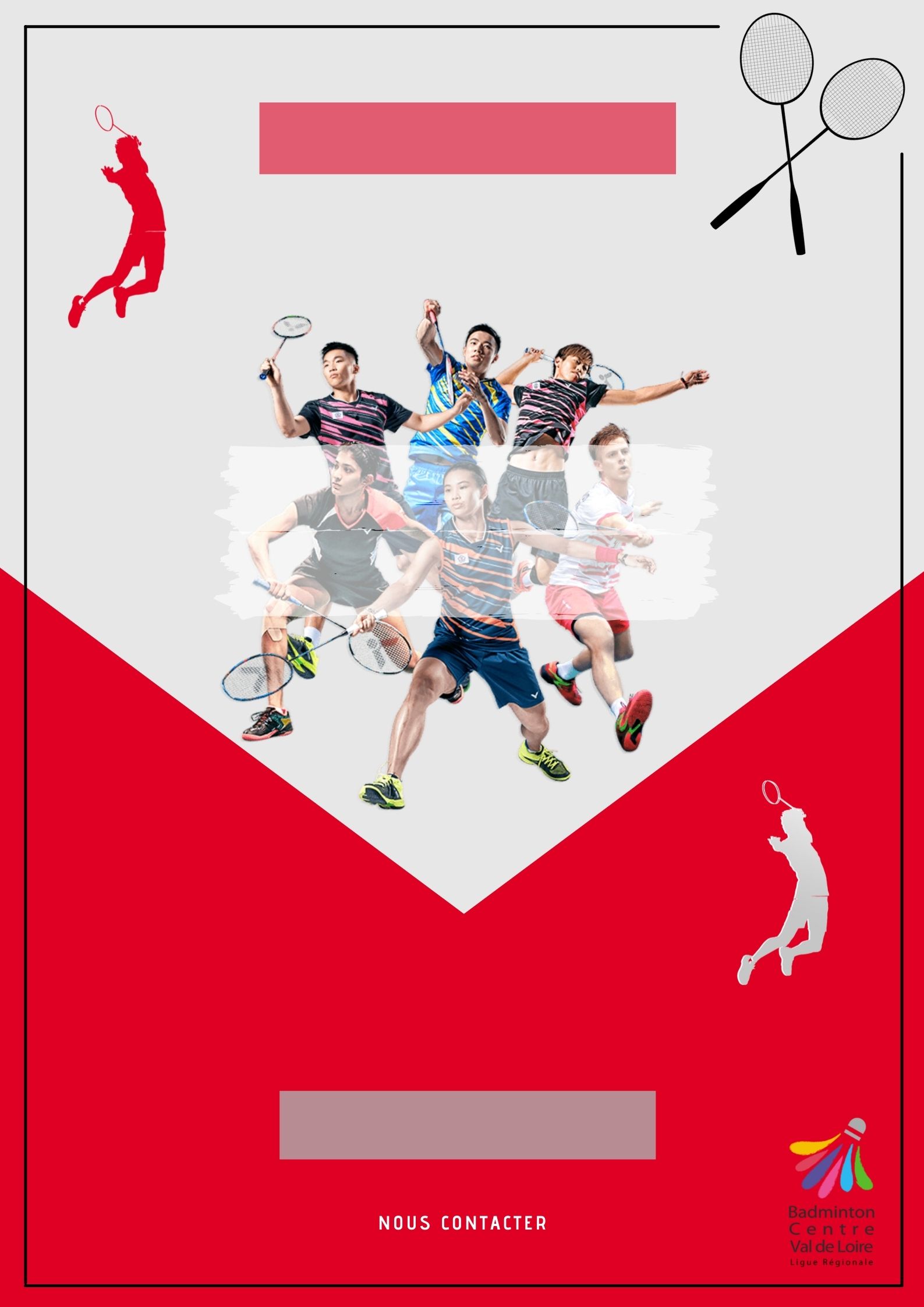 COMITE D’INDRE
REPRISE…
- ADRESSE POSTALE -
23 JUILLET 2021
badminton@cvl.fr  - 06 00 00 00 00